Mastering NT Greek
Vocabulary for Chapter 13 – Third Declension Nouns

Modern Greek Pronunciations
English  Greek
Greek  English
Chapter 13 Vocab     Gr  Eng
You can click any where on the screen to bring up the translated word 
Hit Next/Previous button to go to the next/previous word

Click on any title to return to the very beginning
To Full Word List
Previous
Next
Chapter 13 Vocab     Gr  Eng
Previous
Next
Chapter 13 Vocab     Gr  Eng
ἀνήρ, ἀνδρός, ὁ
man, husband       (216)
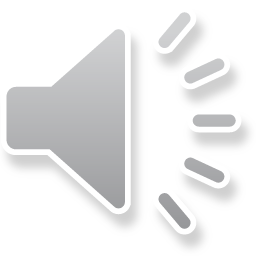 Previous
Next
Chapter 13 Vocab     Gr  Eng
Previous
Next
Chapter 13 Vocab     Gr  Eng
βασιλεύς, -έως, ὁ
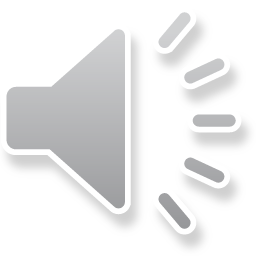 king            (115)
Previous
Next
Chapter 13 Vocab     Gr  Eng
Previous
Next
Chapter 13 Vocab     Gr  Eng
δύναμις, -εως, ἡ
power, miracle        (119)
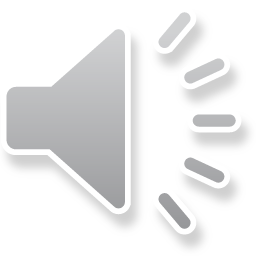 Previous
Next
Chapter 13 Vocab     Gr  Eng
Previous
Next
Chapter 13 Vocab     Gr  Eng
ὄνομα, -ματος, τό
name, reputation        (231)
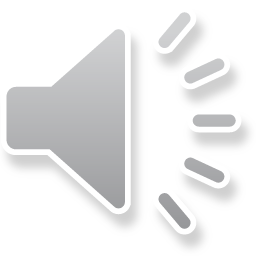 Previous
Next
Chapter 13 Vocab     Gr  Eng
Previous
Next
Chapter 13 Vocab     Gr  Eng
πᾶς, πᾶσα, πᾶν
all, each, every       (1244)
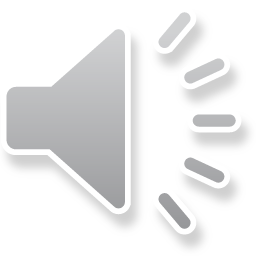 Previous
Next
Chapter 13 Vocab     Gr  Eng
Previous
Next
Chapter 13 Vocab     Gr  Eng
πατήρ, πατρός, ὁ
father          (413)
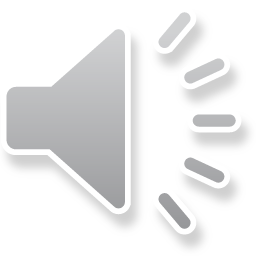 Previous
Next
Chapter 13 Vocab     Gr  Eng
Previous
Next
Chapter 13 Vocab     Gr  Eng
πίστις, πίστεως, ἡ
faith, belief          (243)
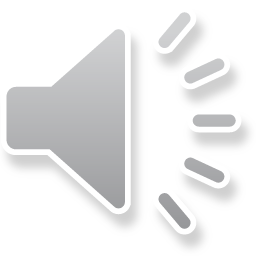 Previous
Next
Chapter 13 Vocab     Gr  Eng
Previous
Next
Chapter 13 Vocab     Gr  Eng
πνεῦμα, -ατος, τό
spirit, wind        (379)
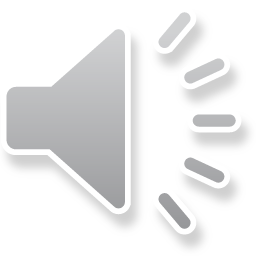 Previous
Next
Chapter 13 Vocab     Gr  Eng
Previous
Next
Chapter 13 Vocab     Gr  Eng
σάρξ, σαρκός, ἡ
flesh, body        (147)
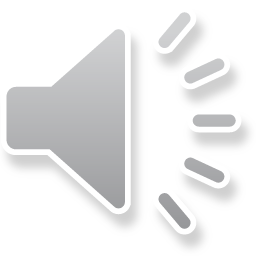 Previous
Next
Chapter 13 Vocab     Gr  Eng
Previous
Next
Chapter 13 Vocab     Gr  Eng
χάρις, -ιτος, ἡ
grace, kindness        (155)
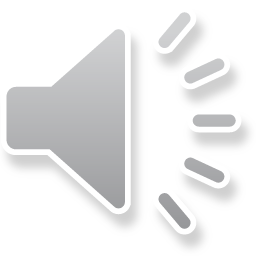 Previous
Next
Chapter 13 Vocab     Gr  Eng
Previous
Next
Chapter 13 Vocab     Gr  Eng
ἀνήρ, ἀνδρός, ὁ man, husband        πατήρ, πατρός, ὁ  father  
βασιλεύς, -έως, ὁ  king                   πίστις, πίστεως, ἡ  faith 
δύναμις, -εως, ἡ power, miracle      πνεῦμα, -ατος, τό  spirit
ὄνομα, -ματος, τό name, reputation  σάρξ, σαρκός, ἡ  flesh   
πᾶς, πᾶσα, πᾶν all, each, every         χάρις, -ιτος, ἡ   grace
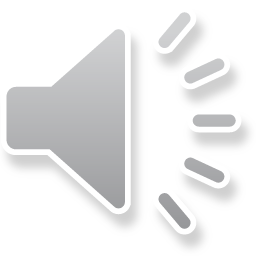 Previous
Next
Chapter 13 Vocab     Gr  Eng
Back to Full Word List
Again
Finished
Chapter 13 Vocab     Eng  Gr
You can click any where on the screen to bring up the translated word 
Hit Next/Previous button to go to the next/previous word

Click on any title to return to the very beginning
To Full Word List
Previous
Next
Chapter 13 Vocab     Eng  Gr
Previous
Next
Chapter 13 Vocab     Eng  Gr
ἀνήρ, ἀνδρός, ὁ
man, husband        (216)
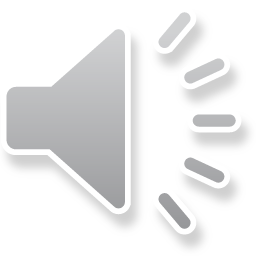 Previous
Next
Chapter 13 Vocab     Eng  Gr
Previous
Next
Chapter 13 Vocab     Eng  Gr
βασιλεύς, -έως, ὁ
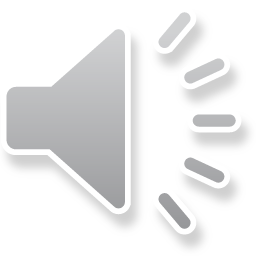 king        (115)
Previous
Next
Chapter 13 Vocab     Eng  Gr
Previous
Next
Chapter 13 Vocab     Eng  Gr
δύναμις, -εως, ἡ
power, miracle       (119)
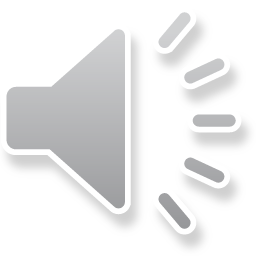 Previous
Next
Chapter 13 Vocab     Eng  Gr
Previous
Next
Chapter 13 Vocab     Eng  Gr
ὄνομα, -ματος, τό
name, reputation       (231)
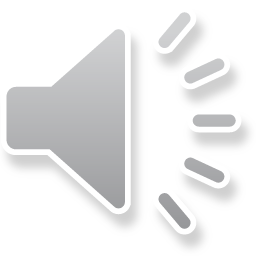 Previous
Next
Chapter 13 Vocab     Eng  Gr
Previous
Next
Chapter 13 Vocab     Eng  Gr
πᾶς, πᾶσα, πᾶν
all, each, every       (1244)
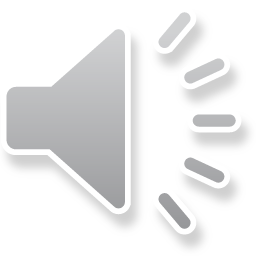 Previous
Next
Chapter 13 Vocab     Eng  Gr
Previous
Next
Chapter 13 Vocab     Eng  Gr
πατήρ, πατρός, ὁ
father        (413)
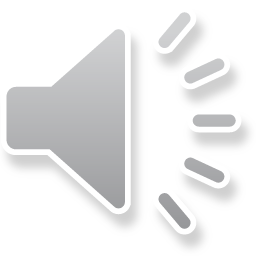 Previous
Next
Chapter 13 Vocab     Eng  Gr
Previous
Next
Chapter 13 Vocab     Eng  Gr
πίστις, πίστεως, ἡ
faith, belief        (243)
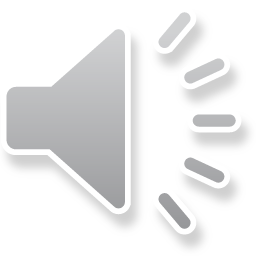 Previous
Next
Chapter 13 Vocab     Eng  Gr
Previous
Next
Chapter 13 Vocab     Eng  Gr
πνεῦμα, -ατος, τό
spirit, wind         (379)
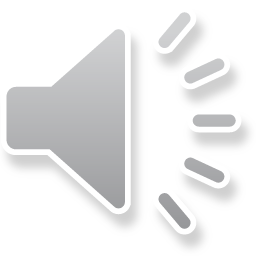 Previous
Next
Chapter 13 Vocab     Eng  Gr
Previous
Next
Chapter 13 Vocab     Eng  Gr
σάρξ, σαρκός, ἡ
flesh, body       (147)
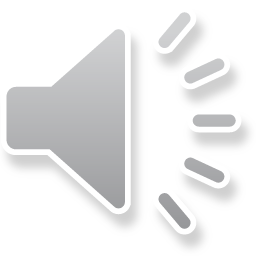 Previous
Next
Chapter 13 Vocab     Eng  Gr
Previous
Next
Chapter 13 Vocab     Eng  Gr
χάρις, -ιτος, ἡ
grace, kindness      (155)
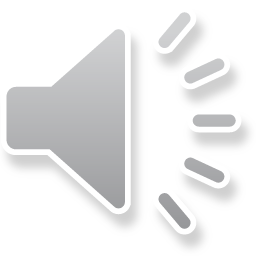 Previous
Next
Chapter 13 Vocab     Eng  Gr
Previous
Next
Chapter 13 Vocab     Eng  Gr
ἀνήρ, ἀνδρός, ὁ man, husband        πατήρ, πατρός, ὁ  father  
βασιλεύς, -έως, ὁ  king                   πίστις, πίστεως, ἡ  faith 
δύναμις, -εως, ἡ power, miracle      πνεῦμα, -ατος, τό  spirit
ὄνομα, -ματος, τό name, reputation  σάρξ, σαρκός, ἡ  flesh   
πᾶς, πᾶσα, πᾶν all, each, every         χάρις, -ιτος, ἡ   grace
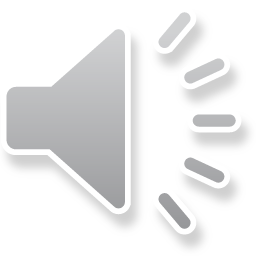 Previous
Next
Chapter 13 Vocab     Eng  Gr
Back to Full Word List
Again
Finished